5 Love Langauges
There are 5 basic love languages
Physical Touch
Receiving Gifts
Acts of Service
Words of Affirmation
Quality Time
Physical Touch
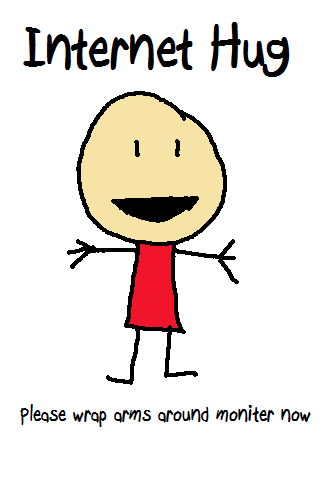 Not related to sexual intimacy
A person whose primary language is Physical Touch is, not surprisingly, very touchy.
This can include hugs, pats on the back, and thoughtful touches on the arm - they can all be ways to show excitement, concern, care, and love.
Physical presence and accessibility are crucial, while neglect or abuse can be unforgivable and destructive.
Appropriate and timely touches communicate warmth, safety, and love to you.
Receiving Gifts
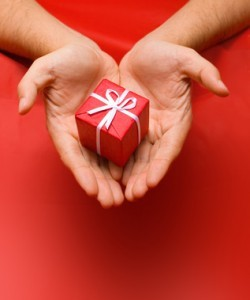 If you have this as your primary love language you feel most loved when you receive gifts from a loved one.
The gifts don’t have to expensive or elaborate, it’s the thought that counts.
Acts of Service
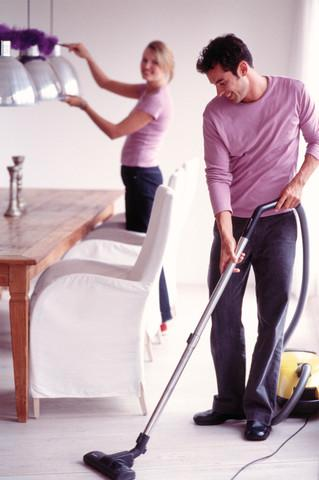 Actions speak louder than words
Those with this love language feel most loved when another helps with some kind of task, whether it is as simple as their loved one doing the dishes or helping to feed the hungry.
They feel loved when others help them or do something to relieve them of some stress
Words of Affirmation
If this is your primary love language you like it best when your loved one gives you thanks and praise.
They thank you for tasks you have done around the house.
Congratulate you on your accomplishments.
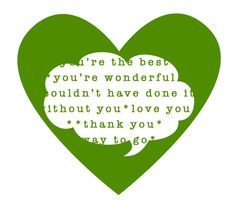 Quality Time
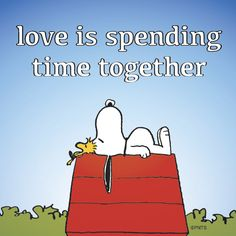 Giving someone your undivided attention
I don’t mean sitting on the couch watching television together.  I mean sitting on the couch with the TV off, looking at each other and talking, and giving each other your undivided attention.
For some people, quality time is their primary love language, and if you don’t give them quality time, they will not feel loved.